Chest Pain & Shortness of Breath
For on site tutorials as part of the remote simulation program
Professional Entry  Module: UG2
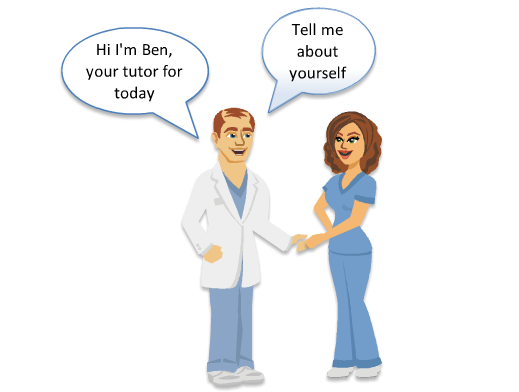 February 14
© Health Workforce Australia
[Speaker Notes: Very quick round the room to assess stage of professional development for each participant.]
General Aims
Learn in an inter-professional setting
Apply theory to practice
Reflect critically on practice
February 14
© Health Workforce Australia
[Speaker Notes: This session, and package as a whole, involves learning together.  Learning with the professionals that you will work with helps us to understand each other a little better.  It allows you to learn from each other, explore different perspectives and to understand the importance of all members of the team.
We are targeting higher level learning – applied skills and performance in contextualised events.  This is through a rapid subject review and through working through simulated scenarios as a team.  It also allows you to put into practice knowledge attained in university.
To review and reflect upon our own practice and how you applied best practice standards.  During our feedback sessions we will facilitate this but we would also encourage you to reflect on your practice and experience after these sessions.]
Ground Rules
Participation
Privacy
Confidentiality
Disclaimer
Debriefing
Mobile phones
February 14
© Health Workforce Australia
[Speaker Notes: Challenge of video conferencing tips: don’t change your seat, speak up nice & clearly
Details collected and de-identified for reporting purposes
Signed form, don't speak outside about how people performed as not necessarily indicative of real life.  This is a chance to try new things, don’t tell anyone about the scenarios as they are used again on subsequent courses.
We try to use best evidence practice and strive to include as up-to-date material as possible.  Please do refer to your local policies, guidelines and protocols.
Debriefing is a chance to reflect upon what we did and how that translates to the workplace.  Please use this time to explore the complexities of performance and decision making.  Please contribute, we will all learn from each other’s experiences.  
Like most things in life, the more that you put in the more you will take away with you.  
It is an open forum where everyone’s ideas and thoughts are to be valued.
If you could please switch your phones off or to silent or vibrate for the duration of the course.]
Chest Pain Learning Objectives
By the end of this session students will be able to:
Demonstrate a structured approach to assessing a patient presenting with chest pain
Implement appropriate first line nursing and medical management and investigations 
Demonstrate a team approach to patient care, specifically in the areas of:
Role and task allocation
Team leadership
© Health Workforce Australia
February 14
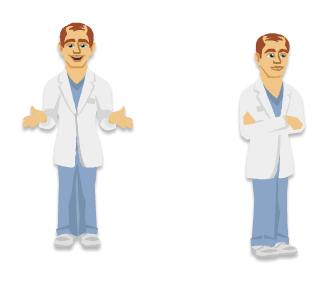 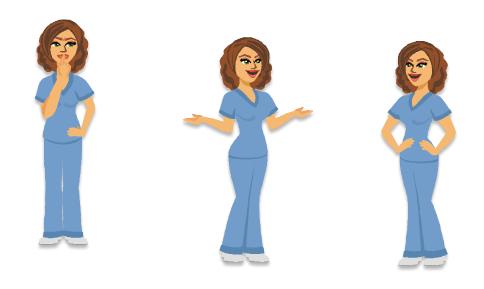 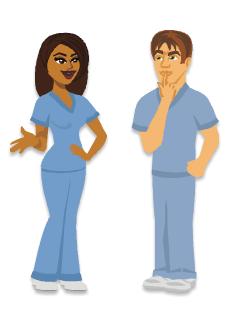 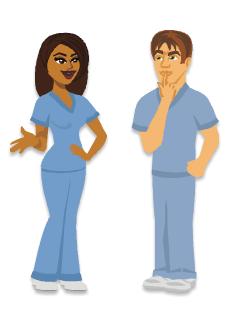 Teamwork
© Health Workforce Australia
February 14
[Speaker Notes: Spend 5 minutes talking about teamwork…

What is important  to making a team work well?
What roles are there?
Who should lead?]
Patients with Chest Pain
Can be life threatening
Can be caused by many different pathologies from different organs and systems
Cardiovascular
Gastrointestinal
Musculoskeletal
Psychogenic
© Health Workforce Australia
February 14
[Speaker Notes: Chest pain can be caused by a number of pathologies and can be associated with many other symptoms especially shortness of breath.  The causes can be acutely life threatening or relatively benign.  Some common or serious causes of chest pain are listed below.  The diagnoses below tend to have chest pain as the main complaint.  Despite this many patients will also complain of SOB.  This may be because the cause of the pain is also affecting the respiratory system (e.g. coronary artery disease leading to pulmonary oedema) or the pain itself causing a tachypnoea.

Cardiac
	Coronary artery disease
	Aortic dissection
	Pericarditis

Gastrointestinal
	Oesophageal disorders (reflux or spasm)
	Peptic ulcer disease
	Biliary colic or cholecystitis
	Pancreatitis

Musculoskeletal
	Costochondritis
	Trauma
	Malignancy
	Zoster or post-herpetic neuralgia

Psychogenic
	Anxiety or panic disorders

Other causes tend to have a respiratory component associated with the disease.  This will cause the patient to complain of breathing difficulties as well as chest pain.

As stated above, some of the causes of chest pain can be acutely life threatening.  Because of this we must quickly assess the patients and attempt to rule in and treat these life threatening conditions or try to exclude them.  To adequately achieve this requires a multi professional team approach.  In the ED most patients with chest pain are triaged as a category 2 patient and are assessed within 10 minutes of triage.  The assessment will include the DRS ABCDE approach, described above, as well as a 12 lead ECG.  Depending upon the history, presentation and assessment the patient may also benefit from: oxygen, cardio-respiratory monitoring, intravenous access with blood taken for laboratory testing, chest x-ray and analgesia.]
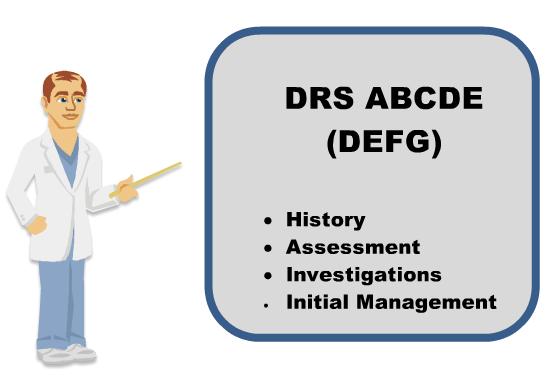 © Health Workforce Australia
February 14
[Speaker Notes: The initial approach to the patient will be the same as for any critically unwell patient - DRS ABCDE (DEFG).

D - Danger
	Is there any danger to you, your staff or the patient?

R - Response
	Is the patient responsive?  Do they respond to your arrival to their bedside?  Ask them a question!

S - Shout for Help
	Think about help at this stage.  Although it may not be appropriate to shout for help with every critically ill patient that you see, it is worth thinking about your need for help with every patient that you see.  This will make it less likely that you forget this vital step when you are in need!

A - Airway
	Does the patient have an open and protected airway?  If the patient is able to speak to you coherently and there are no added or abnormal sounds of breathing, then the likelihood is that they do.  Ask the patient a question!  If the patient is obtunded then airway opening manoeuvers may need to be attempted whilst help arrives.  Oxygen can also be applied at this time via a non-rebreathing mask.  If you are supporting the patient’s airway you will require other members of the team to complete the initial assessment of the patient.

B - Breathing
	Look - Are they breathing or trying to breathe? Is the chest expanding well and symmetrically? Are there any lumps, bumps, rashes, defects on the chest wall (remember that there is a front, a back and two sides to the chest)? Is the patient exerting themselves to breathe?  Is there intercostal recession or tracheal tug?  Are they sat upright gasping for breath and unable to answer your questions? What colour is the patient?  Do they look pink and healthy, or blue, or grey?  What is their respiratory rate?  How does this compare to their previously charted rates?
	
	Listen - Can you hear any abnormal sounds of breathing from the bedside - wheeze, stridor, grunting, coughing, other?  Now its time for your stethoscope.  Remember to listen to the front, back and sides and compare left with right.

	Feel - Palpate the chest for lumps, bumps, rashes, deformity and tenderness.  You may also be able to feel rubs, thrills, heaves or surgical emphysema.

	Monitoring - A saturation probe can give you information about the patient’s oxygenation and often the heart rate and rhythm.  A good waveform may also indicate a decent perfusion pressure to that finger/ear.  The saturation probe does not indicate the adequacy of ventilation so cannot tell us about the patient’s carbon dioxide level.

C - Circulation
	Look - What does the patient’s skin look like? Are they flushed, pale, mottled, peripherally cyanosed?  Are there any obvious sites of fluid loss - urine in catheter bag, vomit bowls, suction, input/output charts or blood?  Are there any indications of fluid replacement or circulatory support - IV fluids, blood, syringe drivers containing drugs acting upon the cadiovascular system?  Does the patient have pitting oedema of dependent areas?  Is this due to right sided heart failure?  Is their JVP normal?  Looking at their hands are there signs of endocarditis or tar staining from cigarette smoking?  Xanthomata may also indicate high levels of cholesterol and associated pathology.

	Listen - Auscultating the precordium can give you some vital clues - rhythm,  rate, murmurs, clicks, pericardial rubs.  You may also be able to hear crackles at the bases of the lungs that may indicate left ventricular failure.

	Feel - Feeling the temperature of the patient’s hands and feet can give an indication of distal perfusion.  You can compare central capillary refill times to peripheral.  Feel for pitting oedema and for calf tenderness.  Palpating peripheral pulses is also important.  This can give an indication of rhythm, rate, pulse pressure and character.  You should also compare the pulse pressures in the peripheral pulses, you may be able to diagnose an aortic dissection!  Absent pulses may be due to poor or obstructed vasculature or a low perfusion pressure.  Palpating the liver may also give an indication of right sided heart failure if it is enlarged and/or pulsatile.

	Monitoring can also give valuable information.  The monitoring available will vary as to where the patient is and the appropriate monitors will be determined by the patient’s illness.  Saturation monitoring can give valuable information on heart rate and rhythm.  This can be supplemented by 3 or 5 lead ECG and non-invasive blood pressure monitoring.  Invasive monitoring may be available in some critical care areas.  Information from these devices can be invaluable but should always been reviewed in the context of that particular patient and also the vital sign trends.

D - Disability
	By the time you assess disability you may have a good idea of the patient’s conscious level.  If they are able to answer a question appropriately then they are likely to have an open airway with some amount of ventilation and perfusion to allow the delivery of oxygen and blood and glucose to the brain.  It also means that the brain is functioning at a relatively good level.  If the patient seems confused or obtunded then a more thorough investigation of the nervous system is required.  

The use of the AVPU scale (Alert, Voice, Pain, Unresponsive) can give an indication to the patient’s conscious level.  A score of P or U should be a cause for concern.  The Glasgow Coma Scale is a more in-depth assessment. It is made up of 3 categories - Eye response, Verbal response, Motor response it is scored from 3-15 with a score of 15 being normal and 3 meaning that the patient is completely unresponsive.

Eye Scores
4 - Eyes open
3 - Eyes open to voice
2 - Eyes open to pain
1 - Eyes do not open to any stimulus

Verbal Scores
5 - Normal verbal response, orientated
4 - Confused speech
3 - Random words
2 - Incoherent words
1 - No verbal response
Motor Scores
6 - Obeys commands (e.g. touches nose if asked)
5 - Localises to painful stimulus (Classically this should be a painful stimulus above the clavicles.  If the patient is able to move the hands above the level of the clavicles in response to the stimulus then they are localising to pain.  A good jaw thrust is a good stimulus and will also help to open the patient’s airway!)
4 - Flexes or withdraws to pain.  Patient tries to move hand/finger when nail bed is compressed
3 - Abnormal flexion in response to pain. Flexor posturing; adduction of arm, internal rotation of shoulder, pronation of forearm, flexion of wrist.  This is a decorticate response!
2 - Extension in response to pain.  Extensor posturing; external rotation of shoulder, supination of forearm, extension of wrist.  This is a decerebrate response!
1 - No motor response to pain.

If the patient is able to obey commands it is often worth asking them to move each of their limbs in turn.  This may indicate a weakness or paralysis of a muscle group or limb.  Look for asymmetry in the face, body and limbs.  

Check the pupils for response to light.

In every critically unwell patient check a blood sugar level Don’t Ever Forget Glucose (DEFG).

E - Exposure
	With explanation to the patient and consideration for their dignity, expose the patient so that you can inspect all areas of their body.  Looking for rashes, bumps, bruises, trauma, bleeding, drains, vascular access, etc.  It is then important to cover the patient to maintain body heat and also dignity.  

The DRS ABCDE (DEFG), with practice should only take a few minutes.  Any life threatening conditions should be identified and treated during this time.  If anything potentially life threatening is seen, remember to call for help.  A structured, thorough team approach is what is needed for all critically ill patients!

History
	During the initial assessment it is often possible to take a concise history from the patient this should include an AMPLE history.
Allergies
Medications
Previous Medical History
Last time the patient ate or drank
Event (back ground to presentation).  This may include a description of the onset of symptoms, exacerbating/relieving factors, treatment taken, similar episodes in the past, description of any pain - site, severity, radiation, exacerbation or relief, character and any associated symptoms.]
You have been called to see Jim who is a 55 year old patient who has been admitted with abdominal pain.  It is planned that Jim has a CT scan to confirm appendicitis and to exclude a mass or other cause of his pain.
He suffers with hypertension, asthma and diabetes.  He smokes 2 packets of cigarettes a day.
Jim has been very anxious since his admission.  Jim pressed the call button as he has had onset of chest pain associated with shortness of breath.  You have been called to attend as the nurse and/or doctor on the ward.
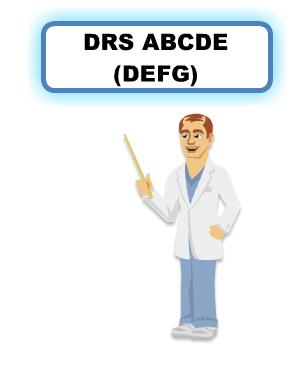 © Health Workforce Australia
February 14
[Speaker Notes: Spend 5 minutes having the group decide a plan of attack for this patient.  Then send a team in to implement the plan.]
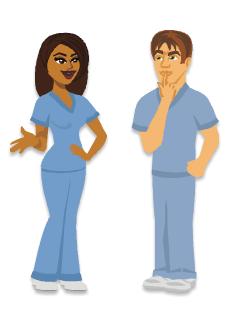 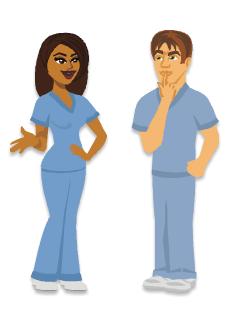 Let’s go see 
Jim
© Health Workforce Australia
February 14
Initial Management
Supplemental oxygen
Vital signs (& monitor heart rhythm)
Positioning for comfort and BP 
Pain relief (nitrates, opioids)
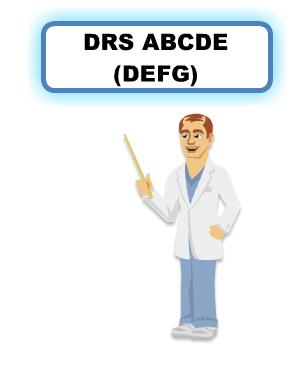 © Health Workforce Australia
February 14
Initial Investigations
12 Lead ECG
Chest X-Ray
Blood Tests
EUC, FBC, LFT
Myocardial biochemical markers (Troponin)
+/- Blood gasses
© Health Workforce Australia
February 14
[Speaker Notes: The ECG is one of the most important investigations in chest pain.  It is used to diagnose myocardial ischaemia and/or infarction.  As mentioned above, in NSW, patients presenting to the ED with chest pain should be triaged as a category 2 patient.  They should have a 12 lead ECG with expert analysis within 10 minutes of the triage.  Cardiac disease is a major cause of morbidity and mortality in Australia and it is important to diagnose and treat cardiac causes of chest pain quickly and accurately.  The NSW chest pain pathway can be accessed here (http://www0.health.nsw.gov.au/policies/pd/2011/pdf/pd2011_037.pdf). 

An old ECG is invaluable so that comparison can be made with the new ECG.  ECG changes that are indicate a myocardial infarction should be sought so that treatment can be initiated as soon as possible.  The classic ECG changes are:
1mm, or more, of ST elevation in two contiguous limb leads 
2mm, or more, of ST elevation in two contiguous chest leads 
Presumed new onset left bundle branch block (LBBB)

Diagnosis of a myocardial infarction can be made with the help of a convincing history (central crushing chest pain which may be associated with radiation to the jaw/arm/neck, or nausea or shortness of breath.  Associated family history and high risk patient attributes also increases the risk).  It is important to remember that many episodes of acute coronary syndrome and even myocardial infarction present in an atypical fashion.  This can happen in any population group but we need to be especially vigilant with the following groups; females, diabetics, patients with renal failure, the elderly and aboriginals.  Obviously obtunded or confused patients may not be able to describe chest pain either.  Many a car crash has occurred because of a myocardial infarction behind the wheel!

A chest x-ray may be useful to detect a widened mediastinum in aortic dissection, cardiomegaly or trauma as causes for the pain.  It can also be used to diagnose pulmonary oedema, which may have a cardiac cause

Blood tests may include cardiac markers (usually Troponin now a-days but may include creatinine kinase MB), urea and electrolytes (looking for renal function and electrolyte derangement which may lead to chest pain causing arrhythmias), full blood count (anaemia can cause cardiac ischaemia), liver function tests (may rule in or out a hepatobiliary cause of the pain), amylase and lipase (looking for pancreatitis).  If the patient is in a critical care area a venous or arterial blood gas may be able to give some results faster than the laboratory results.

Myocardial biochemical markers are increasingly being used to aid the diagnosis of myocardial damage and infarction.  The assessment of these markers is being continually improved with higher sensitivity and specificity being achieved.  Most hospitals within NSW use one of the cardiac troponin assays as there enzyme of choice.  Troponin I and T are found attached to the actin-myosin complex in heart muscle where as Troponin C is found in skeletal muscle.  Troponin I and T are released when cardiac muscle dies and a significant level can be measured between 3 and 6 hours after an infarct.  Levels peak around 18 hours after injury and normalises over the next 14 days.  Different hospitals will have different protocols for timing of blood samples and these should be followed.  Creatinine Kinase MB was used previously but has been largely replaced by Troponin due to its greater specificity and sensitivity.  Some sites may still use creatinine, especially in second and third world countries.]
Risk Stratification
© Health Workforce Australia
February 14
[Speaker Notes: Patients with confirmed myocardial infarction require reperfusion therapy.  The type of reperfusion therapy will depend upon the hospital.  Those sites that are able to offer 24hr primary percutaneous cardiac intervention (PCI) - should have this as their minimum standard of care for patients with a ST segment elevation myocardial infarction (STEMI).  Those sites that are not able to offer this service should use thrombolysis as their primary reperfusion therapy.  There may be some exceptions to this, especially where there are good transfer arrangements to allow access to primary PCI.

Diagnosis and management of a STEMI is relatively easy.  There are criteria and protocols and guidelines to follow.  For those patients who do not have ECG changes but have a convincing history with or without a Troponin rise it is somewhat more difficult.  Fortunately there is some help from NSW health in the form of the NSW chest pain pathway.  The pathway offers guidance on risk stratification and the further management of these patients.  Importantly it also emphasises that not all chest pain is cardiac and it is important to rule out other life threatening causes of chest pain, such as aortic dissection, pericarditis and pulmonary embolus.

Here are some examples of high, intermediate and low risk features.

Management of patients with ACS will depend upon the individual patient as well as their presentation.  It may include antiplatelet therapy, beta-blocker, anticoagulants and exercise stress testing.  If you are at all unsure then discussion with your seniors and/or seeking cardiological advice is appropriate.]
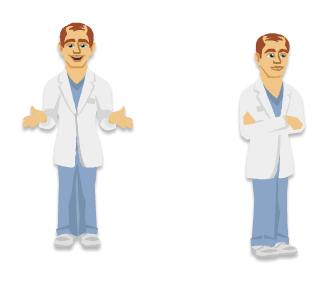 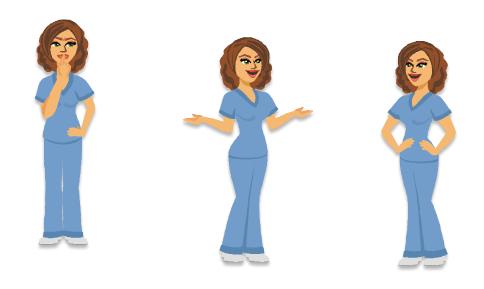 Summary
Cardiac chest pain is a time critical problem
The ABCs help protect the patient whilst you investigate and treat the problem
Each of the team members has a contribution to make
Nurses and doctors have similar and differing priorities and skills – make the most of them
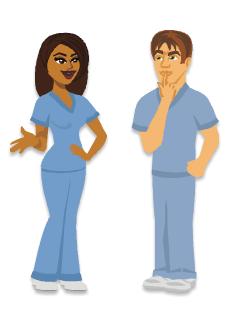 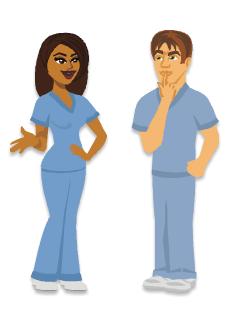 Teamwork
© Health Workforce Australia
February 14
Chest Pain associated with Respiratory Symptoms
Cardiac
Pericarditis
Atypical presentation MI / ACS

Musculoskeletal
# ribs or other trauma
Costochondritis
Malignancy
Respiratory
Pneumonia
Pneumothorax
Pulmonary embolism
Pleurisy

Psychogenic
Anxiety
Panic disorder
© Health Workforce Australia
February 14
[Speaker Notes: Many patients with chest pain will also complain of some respiratory symptoms.  One of the most common symptoms is SOB, one of the most common signs is tachypnoea!  Changes in respiratory rate are one of the most sensitive signs of physiological change in our patients.  It is not very specific towards a cause but it is very  sensitive!  These respiratory symptoms and signs can help us to generate likely differential diagnoses.

As well as cardiac chest pain (dull, heavy, not affected by breathing) another common type of chest pain is pleuritic.  Pleuritic chest pain tends to be “sharp” and “stabbing” and exacerbated by breathing or breathing deeply.  It can be well localised or quite diffuse.  Even though this pain is less likely to be cardiac, many of these patients should still be assessed expeditiously as some causes can be life threatening.  In ED many would still be triaged as category 2 patients.  A 12 lead ECG should also be completed quickly and assessed by an expert practitioner.  The reason for this is because some people with chest pain with a cardiac origin will present atypically and also ECGs may be of diagnostic benefit in other disease processes.

Assessment will follow the same structure as previously with a thorough DRS ABCDE approach with appropriate monitoring and investigations.  Some potential diagnoses for patients presenting with pleuritic sounding chest pain as listed below.

Respiratory
	Pneumonia
	Pneumothorax
	Pulmonary embolus or infarction
	Viral pleurisy

Cardiac
	Pericarditis
	Atypical presentation of ACS or myocardial infarction

Musculoskeletal
	Fractured ribs or other trauma
	Costochondritis
	Malignancy

Psychogenic
	Anxiety or panic disorders]
PE Investigation and Management
Investigations
CTPA
d-Dimer
Ventilation-Perfusion scan
Management
Oxygen, IV fluid, analgesia, support
Anticoagulation
Thrombolysis
© Health Workforce Australia
February 14
[Speaker Notes: Patients suspected of having a PE and a “likely” 2-level PE Wells score should be offered an immediate CTPA or parenteral anticoagulation until a CTPA can be organised. 

The patients with an “unlikely” score are offered a D-dimer test.  If positive the patient should then be offered a CTPA as above.  If the patient is allergic to IV contrast, suffers with renal impairment or have a high risk associated with irradiation - consideration should be given to a ventilation/perfusion scan.

Treatment for an acute Pulmonary Embolus may include Oxygen, IV access and fluids, analgesia, anticoagulation and possibly thrombolysis.  Many hospitals will have guidelines for the investigation of suspected PE and DVT with an associated management plan.  You will find the British Thoracic Society’s recommendations here -
http://publications.nice.org.uk/venous-thromboembolic-diseases-the-management-of-venous-thromboembolic-diseases-and-the-role-of-cg144/key-priorities-for-implementation

Initial management of any patient with chest pain associated with respiratory signs or symptoms should include consideration of oxygen, cardio-respiratory monitoring, IV access with blood taken for testing. It is also worth considering IV fluid (a high respiratory rate can lead to dehydration, especially when coupled with a pyrexia!) and analgesia.  Analgesia for these patients may include paracetamol, NSAIDs, narcotics and positioning.

Patients with spontaneous pneumothoraces may benefit from an intercostal catheter or chest drain, as well as the above therapies.  For a simple pneumothorax a relatively small bore catheter inserted via the seldinger technique is usually sufficient to resolve the pneumothorax.  Chest x-ray confirmation of positioning is important.  Patients at particular risk of spontaneous pneumothorax include tall, thin males; asthmatics and those with a previous history of spontaneous pneumothorax.]
PE Risk Stratification
2 Level Wells Score (2000)
Clinical signs and symptoms of DVT 		3
Alternative diagnosis is less likely than PE 	3
Heart rate >100/min				1.5
Previous DVT/PE					1.5
Haemoptysis					1
Malignancy (current, palliative or treated)	1
Scores 0 - 12.5
© Health Workforce Australia
February 14
[Speaker Notes: The Wells score is based on clinical information from the patient’s history, examination and investigations.  The original Wells score was described by Wells et al in 1998.  It was a 3 level scoring system which assigned patients into “high risk, intermediate risk and low risk” depending upon their score.  The score was revised in 2000 to a 2-level scoring system.  The scores can vary from 0 to 12.5.  

The score can then be used to risk stratify the patient into “likely” to have a PE – score greater than 4 and “unlikely” – score 4 or less points.]
Shortness of Breath
Common presenting symptom
Can be life threatening
Various causes
Asthma
Anaphylaxis
Pneumonia
© Health Workforce Australia
February 14
[Speaker Notes: Shortness of breath itself if a very common presenting symptom.  As stated previously the respiratory rate is a very sensitive indicator of a change in physiology.  Although not specific it is important to take note of and to monitor this throughout your time with the patient!

Shortness of breath can be very anxiety provoking for the patient, and for you!  It can be a sign of life threatening pathology, requiring rapid assessment and management.

In this section we are going to look a 3 serious causes of shortness of breath – Asthma, anaphylaxis and pneumonia.  This is, of course not an exhaustive list of causes of SOB.  As with chest pain the causes can be from pathology in carious systems – Respiratory, Cardiovascular, Endocrine, Gastrointestinal or psychogenic.]
Structured Multidisciplinary Team Approach
DRS ABCDE (DEFG)
Monitoring
Oxygen
History
Examination
Investigation
Initial Management
© Health Workforce Australia
February 14
[Speaker Notes: A structured, multidisciplinary approach to the critically ill patient is vital in assessing those presenting with shortness of breath

Monitoring may include – saturations, pulse rate, NIBP, 3-Lead ECG

Points to think about in the history
Previous similar episoodes
Onset  - Time, Place, preceeding events
Associated symptoms – Pain, Dizziness, nausea, other
Previous medical history – asthma, URTI, pneumonia, cancer, immunocompromise
Allergies
Smoking
Drugs taken recently

Examination – Some of this will be done at the end of the bed looking at the patient (posture, chest drains, oxygen delivery devices, tar staining on the fingers, packet of cigarettes, allergy wrist band, medication charts, presence of an obvious rash, etc.)
Inspection of the patient and especially the chest – defects, rashes, symmetry, discolouration, jugular venous engorgement, work of breathing, use of accessory muscles
Palpation of the chest – looking for equal and adequate expansion, tenderness, defects, rash
Auscultation – Always compare like areas of the both sides of the chest e.g. anterior apex of right chest followed by anterior apex of left chest.  Remember the sides and also the posterior of the chest – even in the patient lying down!!

Investigations for the breathless patient may include:

Blood tests	

	FBC white cell count for infection - Hb for anaemia, platelets as a sign of inflammation or marrow suppression. 
	Urea and electrolytes - urea for signs of dehydration from infection/pyrexia/tachypnoea (may also be needed for CURB score), electrolyte imbalance,
	CRP - as a test for inflammation.  Non specific but can also be used to gauge response to therapy.
	Arterial Blood Gas - A useful test to look at the acid/base balance as well as adequacy of ventilation.  Some ABG machines will also give quick results for haemoglobin/electrolytes and lactate
	Lactate - Increasing lactate is a sign of anaerobic respiration in some of the body’s cells.  This may be due to low perfusion due to sepsis, for example.

Peak Flow - This is a very useful bedside test, especially in asthmatic patients.  It can be used to grade severity of an asthma attack as well as monitor the patient’s progress. 

Chest X-Ray - Useful to assess for lung parenchymal disease, for pneumothorax, trauma, infection and masses.

ECG - Used to investigate cardiac causes of breathlessness including arrhythmias and ischaemic heart disease.  Certain changes may also be seen in patients with pulmonary embolus.

Initial management of the patient may include oxygen, IV access and fluids, placing the patient in the best position for them, analgesia as required and asking for senior help as required.]
Asthma
© Health Workforce Australia
February 14
[Speaker Notes: Asthma is still a fatal disease!  Severe exacerbations are time critical and are extremely stressful for the patient, their family and even the treating the team. The classic presentation will involve a patient who is breathless and on auscultation has an audible expiratory wheeze with reduced air entry. Beware the silent chest or absent wheeze!  This may be due to very severe airway constriction leading to little or no air flow and so little or not noise!

Assessment should follow the above DRS ABCDE approach.  Patients with severe, life threatening or near fatal asthma will have difficulty finishing sentences within one breath.  It is important to focus your history taking and ask more closed or one words answer questions!  Classification of asthma severity is useful and can aid communication with team members, colleagues and seniors

As you can see above, Peak Flow can elicit useful information which can be used to guide therapy and need for escalation of treatment and/or monitoring.

Treatment should begin as soon as an acute exacerbation of asthma is detected.  
Oxygen should be given to maintain sats above 94%.  If pulse oximetry is not available then oxygen should be given.  
First line agent is a nebulised β2 agonist (such as salbutamol).  An adult dose is 5mg and can be repeated to “continuous nebulisation”.  
Nebulisers should be oxygen driven.
Steroids should be given to all patients with acute asthma attacks.  There is no difference in efficacy between IV and enteral steroids.  Patients should receive 40-50mg/day of prednisolone, or an IV equivalent, for at least 5 days.  If the course is less that 7 days the steroids can be stopped without any decrease.
Nebulised ipatropium bromide is to be administered to patients with acute severe or life threatening asthma.  It should also be given to patients who have a poor response to β2 agonist therapy, with moderate or mild asthma.
Patients with life threatening of near fatal asthma, magnesium can be given IV.  A dose of 1.2-2gm over 20 minutes as a single infusion.
It is important to consider early referral to intensive care.  Warning signs include - drowsiness, worsening peak flow despite treatment and hypercapnia.

Most patients with an acute severe attack, or worse, will be admitted to hospital for observation.  It is important that these patients are followed up by a senior respiratory physician.  The British Thoracic Society’s guidelines can be accessed here - http://www.brit-thoracic.org.uk/Portals/0/Guidelines/AsthmaGuidelines/qrg101%202011.pdf]
Anaphylaxis
Clinical features (most common first)
Rash or other skin signs
Cardiovascular collapse
Bronchospasm
Hypotension
Angioedema
Treatment
Adrenaline
© Health Workforce Australia
February 14
[Speaker Notes: The terminology surrounding anaphylaxis is confusing and is different around the world.  In Europe the European Academy of Allergology and Clinical Immunology nomenclature (EAACI) is followed.  
	“Anaphylaxis is a severe, life-threatening, generalized or systemic hypersensitivity reaction”.
It is broken down into two forms, allergic and non-allergic.  
Allergic - mediated by an immunological mechanism (IgE, IgG, complement)
Non-allergic - not mediated by an immunological mechanism

North America uses the terms anaphylaxis and anaphylactoid.
Anaphylaxis - IgE mediated reaction
Anaphylactoid - Not IgE mediated

In the acute setting the terminology does not matter.  They will be clinically indistinguishable and require the same treatment, urgently!

Assessment and initial life-saving management will follow the DRS ABCDE approach.  Features in the history may include; rapid onset, history of allergy, previous atopy or asthma.
Clinical features to look for (most common first)
Rash or other skin signs - seen in most cases of anaphylactic reaction
Cardiovascular collapse
Bronchospasm
Hypotension
Angioedema

The treatment of any anaphylactic reaction is adrenaline.  This can be given IV or IM.  The IV dose is titrated to effect and given in small aliquot (50μg or 0.5ml of 1:10000 adrenaline at a time).  The IM dose is 500μg into a large muscle group, repeated every 5 min as required.  If repeated doses of adrenaline are required then an adrenaline infusion should be considered.

Whilst the adrenaline is being prepared and administered other members of the team should be assessing and securing the airway.  High flow oxygen should be given.  Early intubation may be required if angioedema/airway swelling is a feature.  If bronchospasm is noted, a salbutamol infusion can be started or inhaled salbutamol given.  Steroids can be considered.  They will not help in the immediate acute situation but may decrease the risk of secondary collapse occurring.  Again early senior help and ICU involvement is beneficial. Tryptase levels should be collected as soon as the patient is stable and repeated around 6 hours after the event.

Further information on the emergency treatment of anaphylaxis can be found on the Australian Resuscitation Council’s website - http://www.resus.org.au/policy/guidelines/section_11/resuscitation_in_special_circumstances.htm]
Pneumonia
Signs and symptoms associated with an acute lower + Radiographic changes
Blood and sputum cultures
Blood and urine for legionella and pneumococcal serology
CURB65 – severity assessment
Confusion
Urea >7mmol/l
Respiratory Rate > 30/min
Blood pressure(sys) <90 (dia) < 60mmHg
More than 65  years old
© Health Workforce Australia
February 14
[Speaker Notes: In 2010, 1.6% of all reported deaths in Australia had pneumonia as a cause.  It is more common in the elderly but can be deadly in any age group!   Statistics on respiratory illness related deaths in Australia can be found here - http://www.abs.gov.au/ausstats/abs@.nsf/0/1CFA8B66386B6C04CA2579C6000F7030?opendocument 

Assessment of those acutely unwell from pneumonia will involve a multidisciplinary team approach in the DRS ABCDE manner.  Presentations vary but most will have signs and symptoms of breathlessness. Patient may also complain of chest pain.  These patients should be assessed as above and consideration given to a cardiovascular cause for the pain or the existence of both cardiac and respiratory pathology!

The British Thoracic Society state that community acquired pneumonia can be diagnosed in hospital when:
The patient has signs and symptoms associated with an acute lower respiratory tract infection
Radiographic changes for which there is no other explanation

Investigations should include
Chest X-Ray
Urea and Electrolytes - to aid severity scoring
C-reactive Protein - to aid diagnosis (inflammatory marker) and to act as a baseline
Full blood count
Liver function tests
For patients with moderate to severe pneumonia
Blood cultures - preferably prior to antibiotic administration.  These should be repeated if the patient becomes pyrexial
Sputum cultures
Urine for Legionella and pneumococcal antigen testing
Mycoplasma can also be tested for in sputum and blood samples

The severity of a patient’s pneumonia should be assessed.  This can give valuable information on likely mortality and guide decision making by the clinical team, the patient and their family.

CURB65 Score

C - Confusion
U - Urea >7mmol/l
R - Respiratory Rate > 30/min
B - Blood pressure (sys) < 90mmHg (dia) < 60mmHg
65 - More than 65 years of age

Each of the 5 elements scores one point
0-1 - Treat as an outpatient (up to 3.2% mortality)
2-3 - Consider short hospital admission or closely supervised outpatient care (up to 17% mortality)
4-5 - Requires urgent hospital admission and intensive care input (mortality up to 57%)Thorax. 2003 May;58(5):377-82.  
Pneumonia Severity Index is another system that can be used to give clinicians and patients information about the severity of their illness and their possible mortality Fine MJ, Auble TE, Yealy DM, et al. A prediction rule to identify low-risk patients with community- acquired pneumonia. N Engl J Med1997;336:243–50..  This tool has similar predictive power as the CURB 65 but requires many more data points to complete.

Management of patients with moderate to severe pneumonia may include
Titrated oxygen to maintain oxygenation stats ≥ 94%
IV antibiotics within 4 hours. See CIAP for up to date guidance on appropriate antibiotics.  Note that first line antibiotic choice may change depending upon the location of the patient, recent microbiology trends and the patient’s demographics. CIAP can be accessed here, if you have a username and password - http://www.ciap.health.nsw.gov.au/home.html 
Physiotherapy to improve mobilisation and specifically for chest exercises
β2 nebulisers may be useful to decrease any associated bronchoconstriction
Saline nebulisers to aid expectoration
Adequate hydration - patients may lose body water through high respirations and pyrexia
Analgesia - care must be taken if the patient is requiring opiate analgesia.  This may further diminish respiratory function

For information on other areas of acute and emergency medicine please visit www.edwise.edu.au]
References
Health.nsw.gov[internet]. North Sydney: NSW Ministry of Health;[published 09 Jun 2011; cited 01 Sep 2013]. Available from: http://www0.health.nsw.gov.au/policies/pd/2011/pdf/pd2011_037.pdf
Nice.org.uk[internet]. London: National Institute for Health and Care Excellence; c2013 [updated Jun 2012; cited 01 Sep 2013]. Available from: http://publications.nice.org.uk/venous-thromboembolic-diseases-the-management-of-venous-thromboembolic-diseases-and-the-role-of-cg144 
Brit-thoracic.org.uk[internet]. London: British Thoracic Society; [updated Jan 2012; cited 01 Sep 2013]. Available from http://www.brit-thoracic.org.uk/Portals/0/Guidelines/AsthmaGuidelines/qrg101%202011.pdf
Resus.org.au[internet]. Melbourne: Australian Resuscitation Council; [updated Nov 2011; cited 01 Sep 2013] Available from: http://www.resus.org.au/policy/guidelines/section_11/guideline-11-10-nov2011.pdf 
Lim WS, van der Eerden MM, Laing R, Boersma WG, Karlus N, Town GI, et al. Defining community acquired pneumonia severity on presentation to hospital: an international derivation and validation study. Thorax 2003 May;58(5):377-82.
Abs.gov.au[internet] Belconnen: Australian Bureau of Statistics; [updated 14 Mar 2013; cited 01 Sep 2013]. Available from: http://www.abs.gov.au/ausstats/abs@.nsf/0/1CFA8B66386B6C04CA2579C6000F7030?opendocument 
Fine MJ, Auble TE, Yealy DM, et al. A prediction rule to identify low-risk patients with community- acquired pneumonia. N Engl J Med1997;336:243–50.
© Health Workforce Australia
February 14
Acknowledgments
Topic expert author: Morgan Sherwood

Educational consultants:
	Stephanie O’Regan Nurse Educator SCSSCLeonie Watterson Director Simulation Division SCSSCJohn Vassiliadis Deputy Director SCSSC
© Health Workforce Australia
February 14
DisclaimerCare has been taken to confirm the accuracy of the information presented and to describe generally accepted practices.  However the authors, editor and publisher are not responsible for errors or omissions or for any consequences from the application of the information in this presentation and make no warranty, express or implied, with respect to the contents of the presentation.
Copyright and Permission to Reproduce

This work is copyright. It may be reproduced for study or training purposes subject to the inclusion of an acknowledgement of the source: Health Workforce Australia EdWISE program. It may not be reproduced for commercial usage or sale.
© Health Workforce Australia
February 14
[Speaker Notes: This is a generic slide which does not need to be changed]
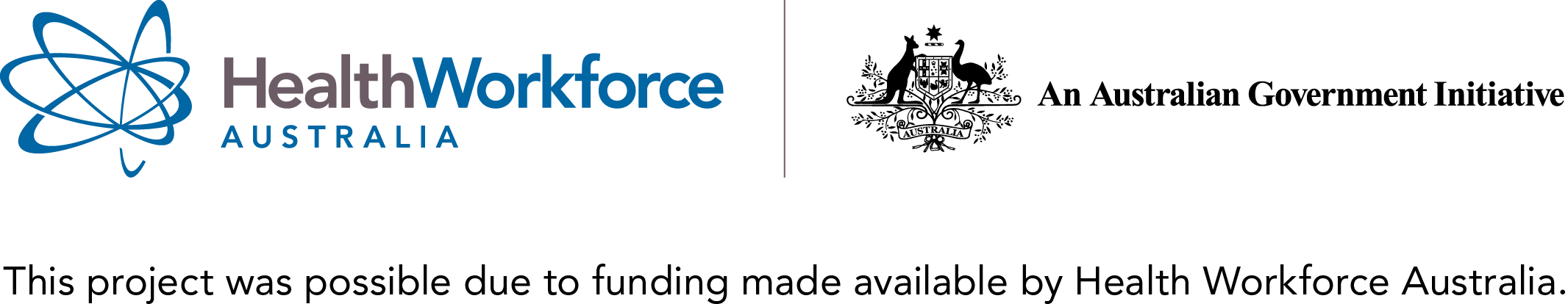 © Health Workforce Australia
February 14